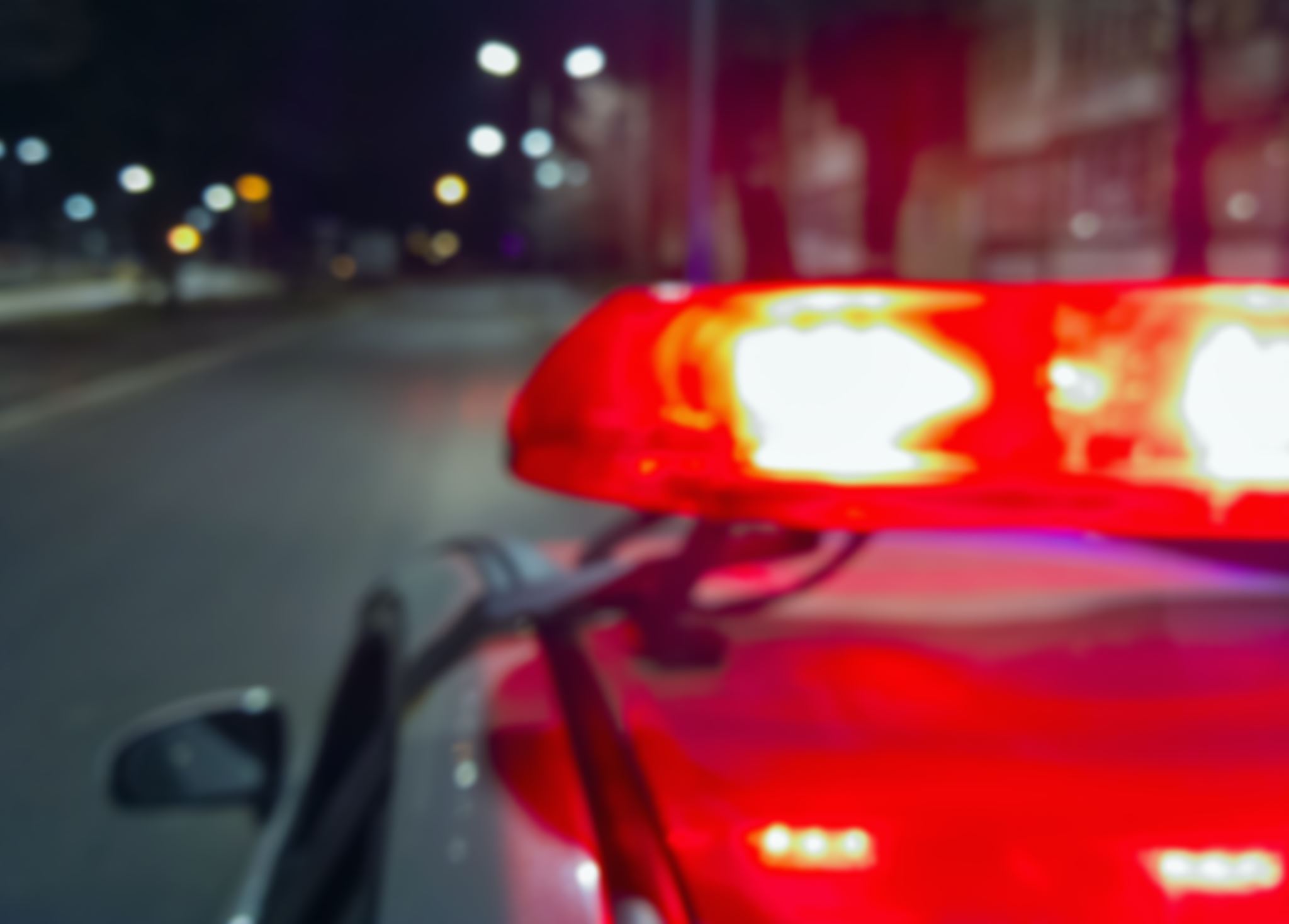 What Alabama Law Says About Dispatching Volunteers
What Alabama Law Says About Dispatching Volunteers
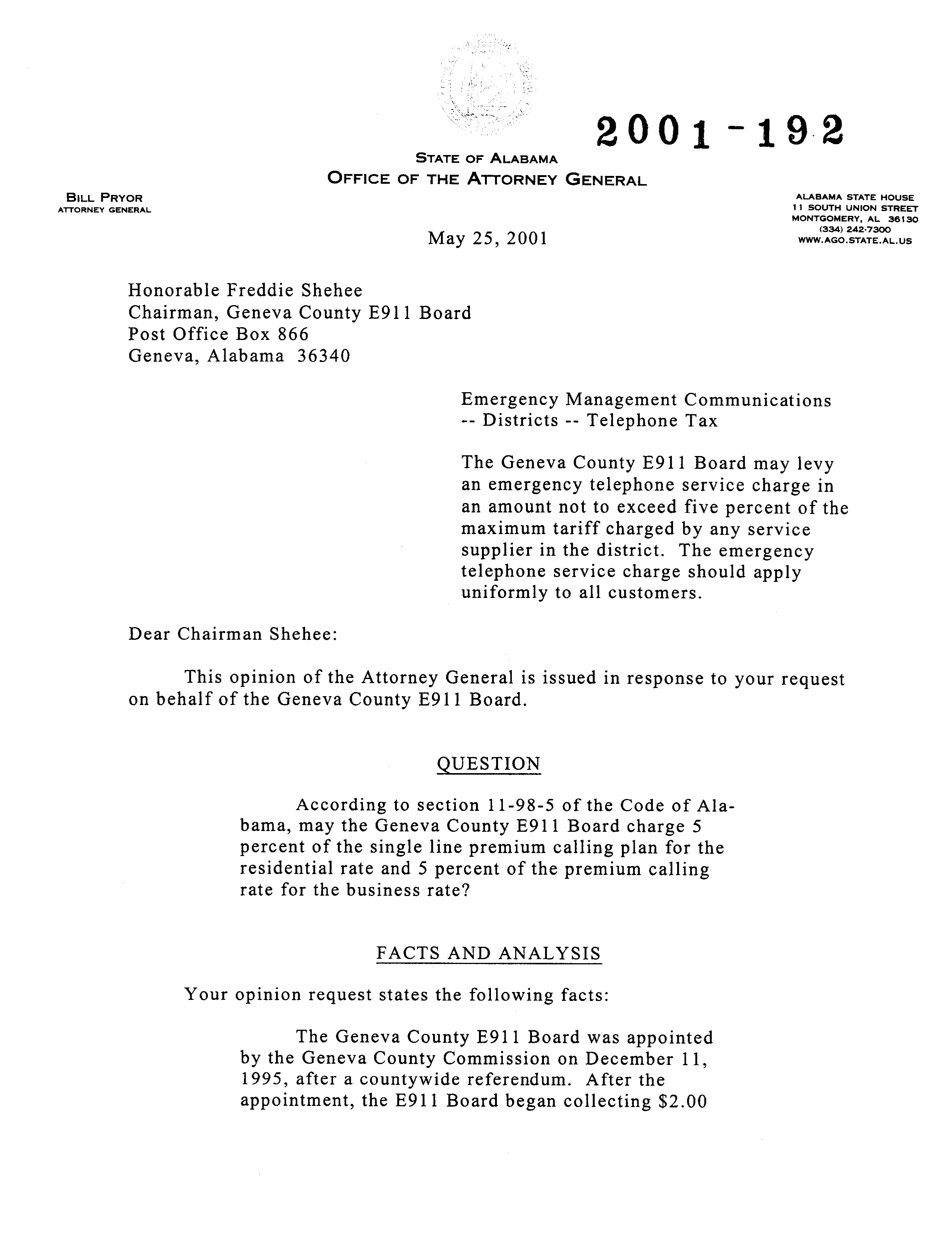